Considering a higher degree?
ALSGBI academy
July 2020
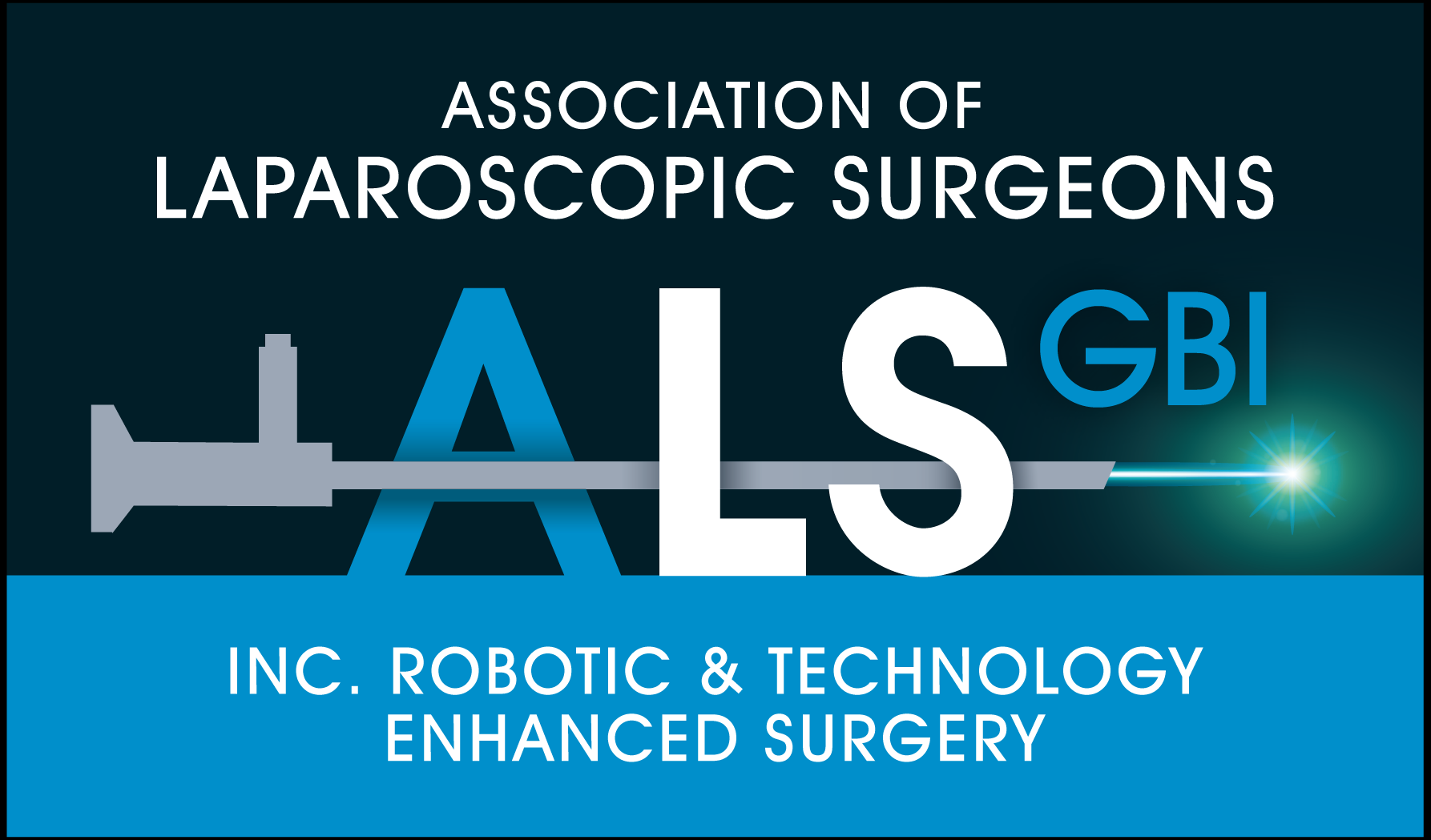 Why is it important?
Builds on pre-existing knowledge and facilitates learning
Develops leadership and presentation skills
Aids in critical appraisal and analysis of best available evidence
For the greater good!
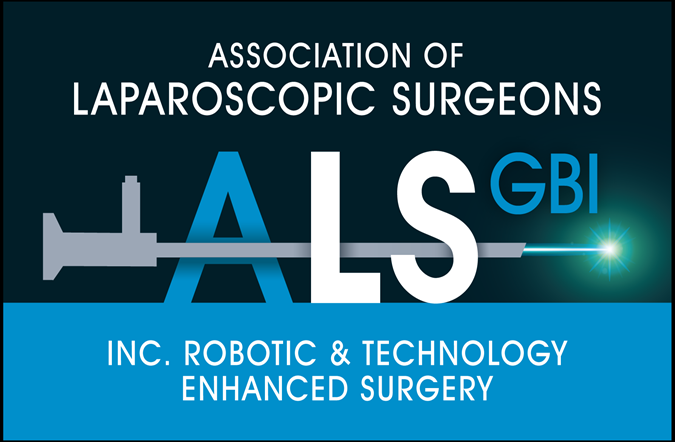 Key QUESTIONS
Do I need to do it?
Increasingly competitive for Consultant jobs!
Some trusts may employ candidates with research (MD / PhD) as a MANDATORY requirement!!!
Depends on your speciality of choice
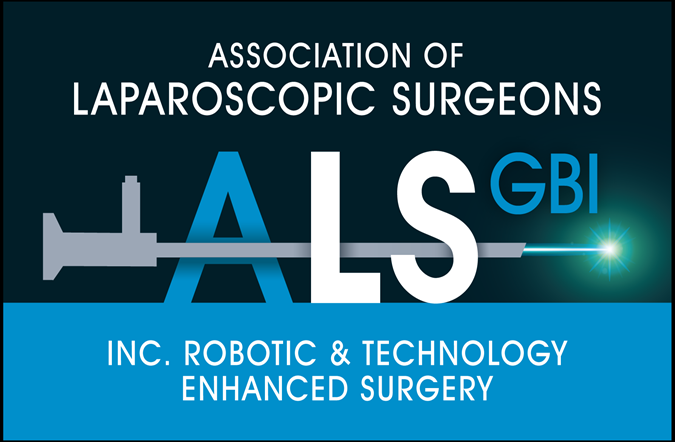 Key questions
Do I want to work towards a career in academia?
Am I willing to go beyond online research from the comfort of my own home and beyond the library?
Do I have the discipline to oversee my project?
Am I confident enough to initiate academic conversation with my supervisors?
Am I committed to see the project through?
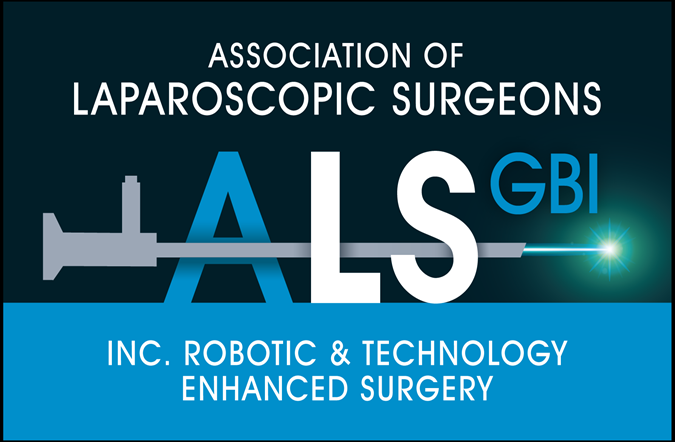 I’m going to do it…
Why? – you are a motivated individual vs requirement of job – PUBLICATIONS!
What?
MD vs PhD
2 vs 3 years
Where?
Established unit vs New unit
Geographical location
When?
Before / After / During CST or Specialist registrar training
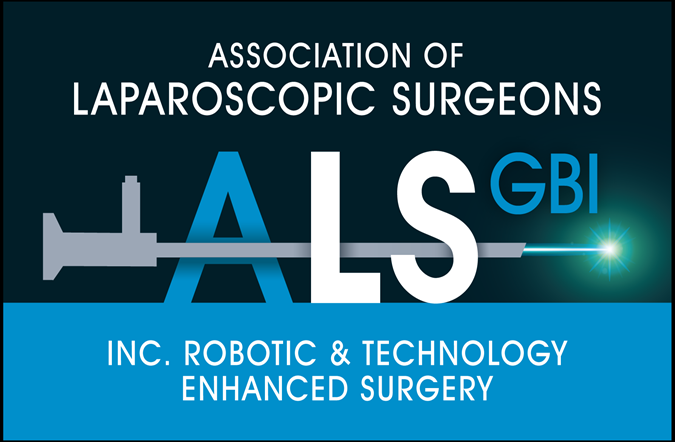 I’M going to do it
How?
FUNDING – RCS / Charities
Supplementary income - Locums on the side (oncalls/theatres/clinics)
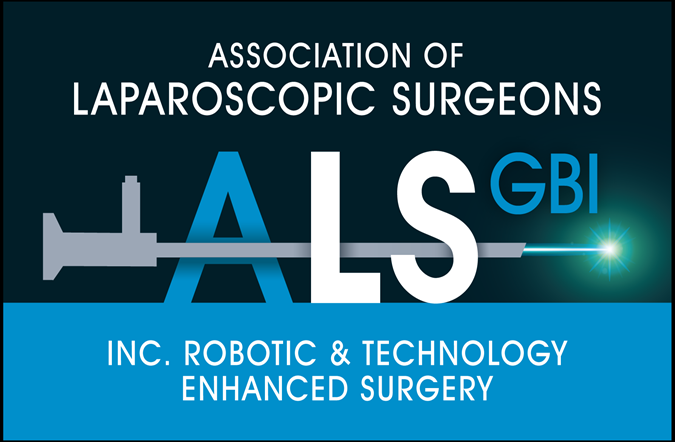 When?
Ideally after being accepted into an ST programme
Publications from this period counts towards CCT
Some free time away from the daily stresses of being a registrar
In our opinion doing this in the middle of surgical training may be beneficial (a few years of getting used to being a registrar first)!!!
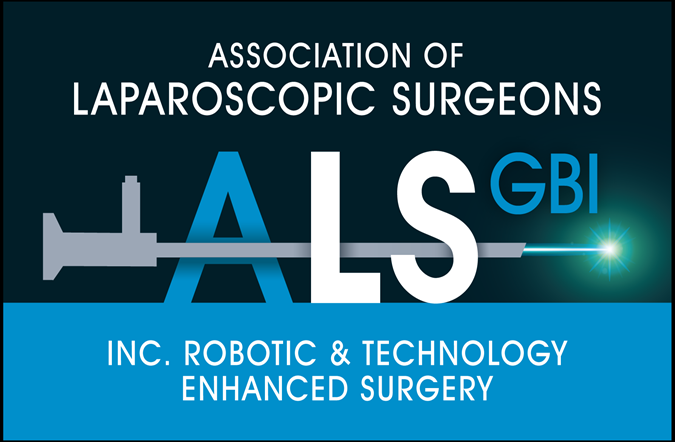 The project and what is expected
Lab vs Clinical project
MD / PhD
Year 1 - Ethical approval, Data collection/interim analysis, Literature review, Publications +- presentations
Year 2 – Continued data collection/analysis, Publications/Presentations and final write up with VIVA
+- Year 3 (PhD) – ongoing data collection, analysis and write up + VIVA
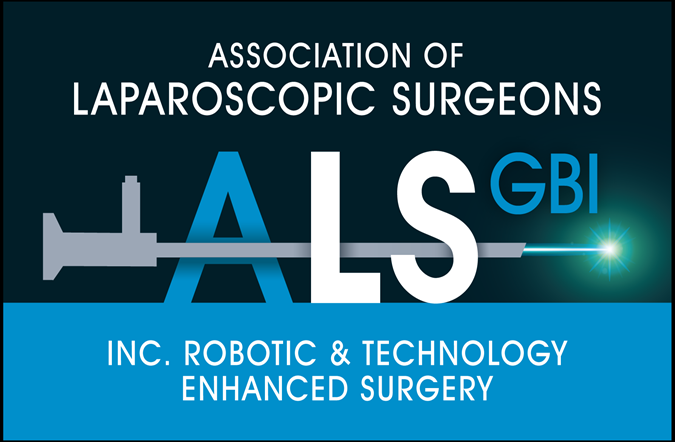 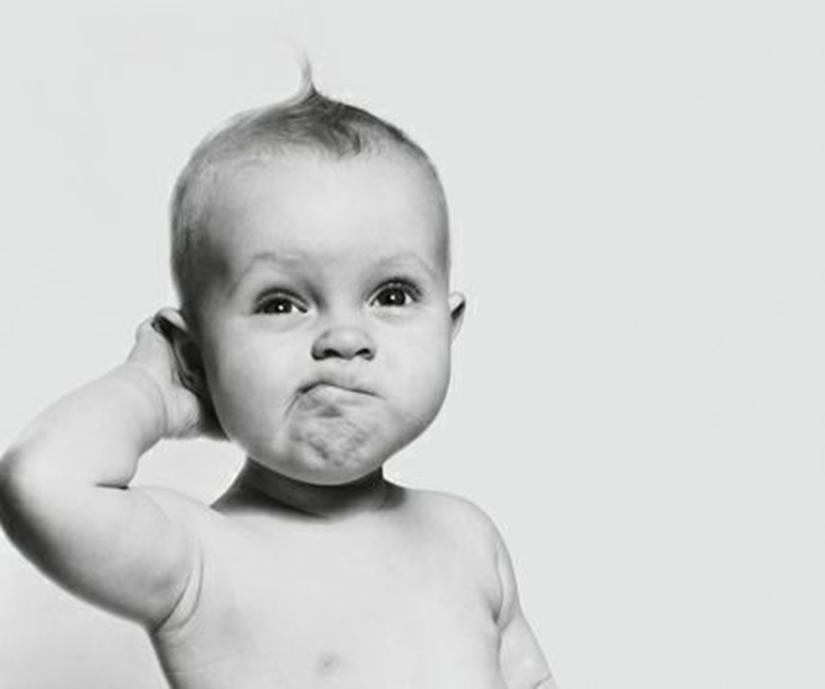 Final thoughts…
Desire vs requirement
2 vs 3 years
Ideally early – mid ST years
FUNDING IS IMPORTANT!
Free time to enjoy other things in life!
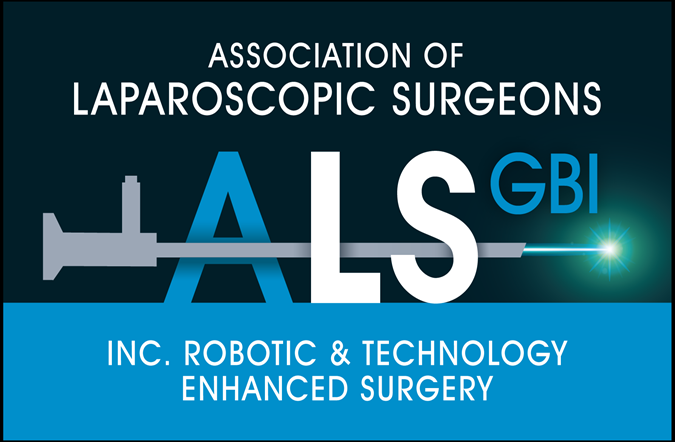